WER MACHT WAS IN DER SCHULE?
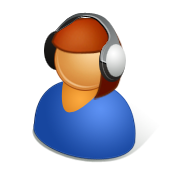 (Arbeitsblatt)
Wer macht was in der Schule?
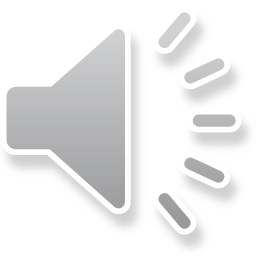  Wie viele Personen hörst du?

1                  	   2               	      3                     4                   	  5                	      6




	………………….    	 ………………….    	      ………………….      	………………….

 Welche Eigennamen hörst du? (Vorname / Familienname / Stadt / Land …)

	.............................................................................................................................
	.............................................................................................................................

 Welche Wörter verstehst du?

	.............................................................................................................................
	.............................................................................................................................
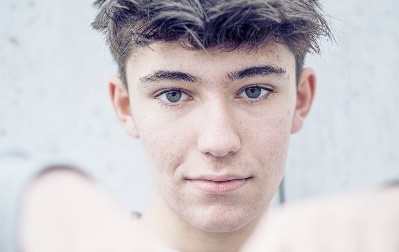 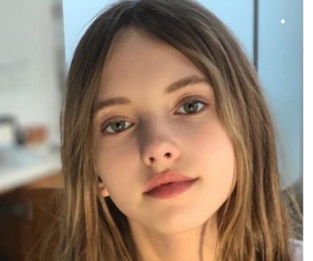 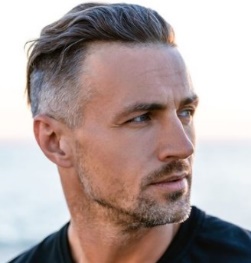 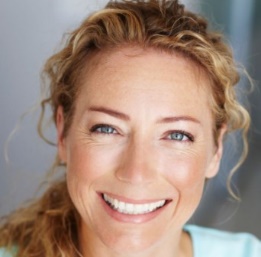 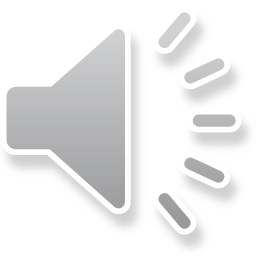  Welche Informationen haben wir über den Hausmeister?
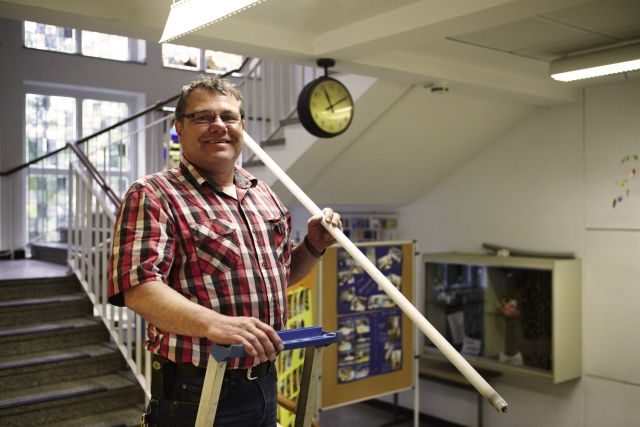 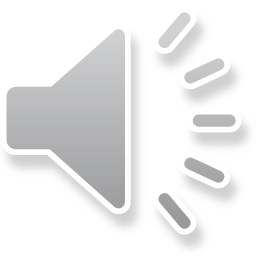  Welche Fragen stellen die Schüler?
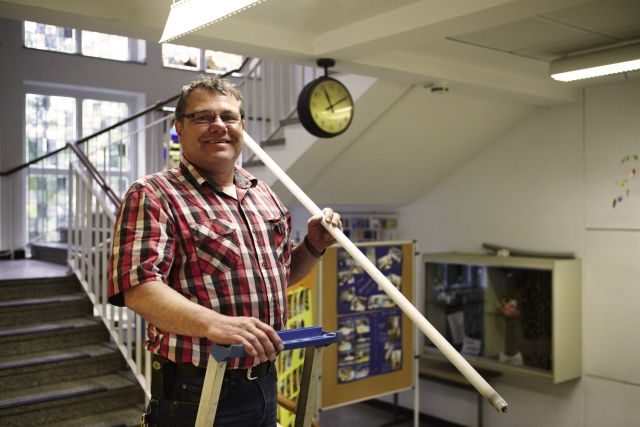 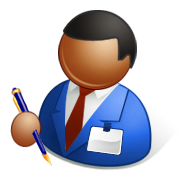 (Übungsheft Seite 5)
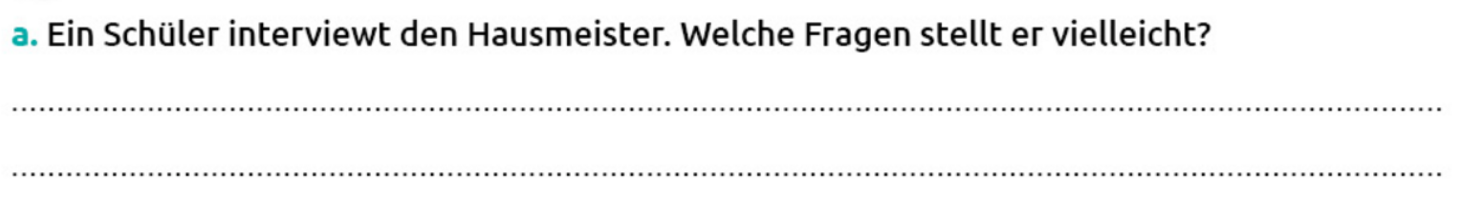 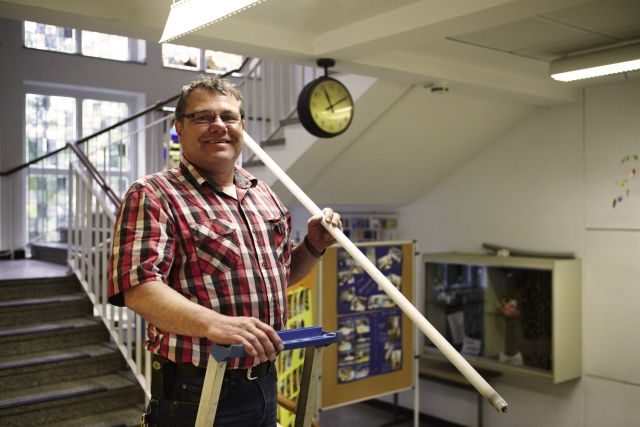 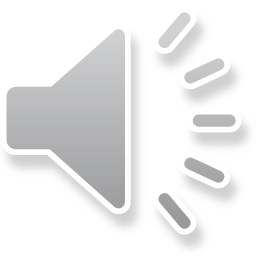 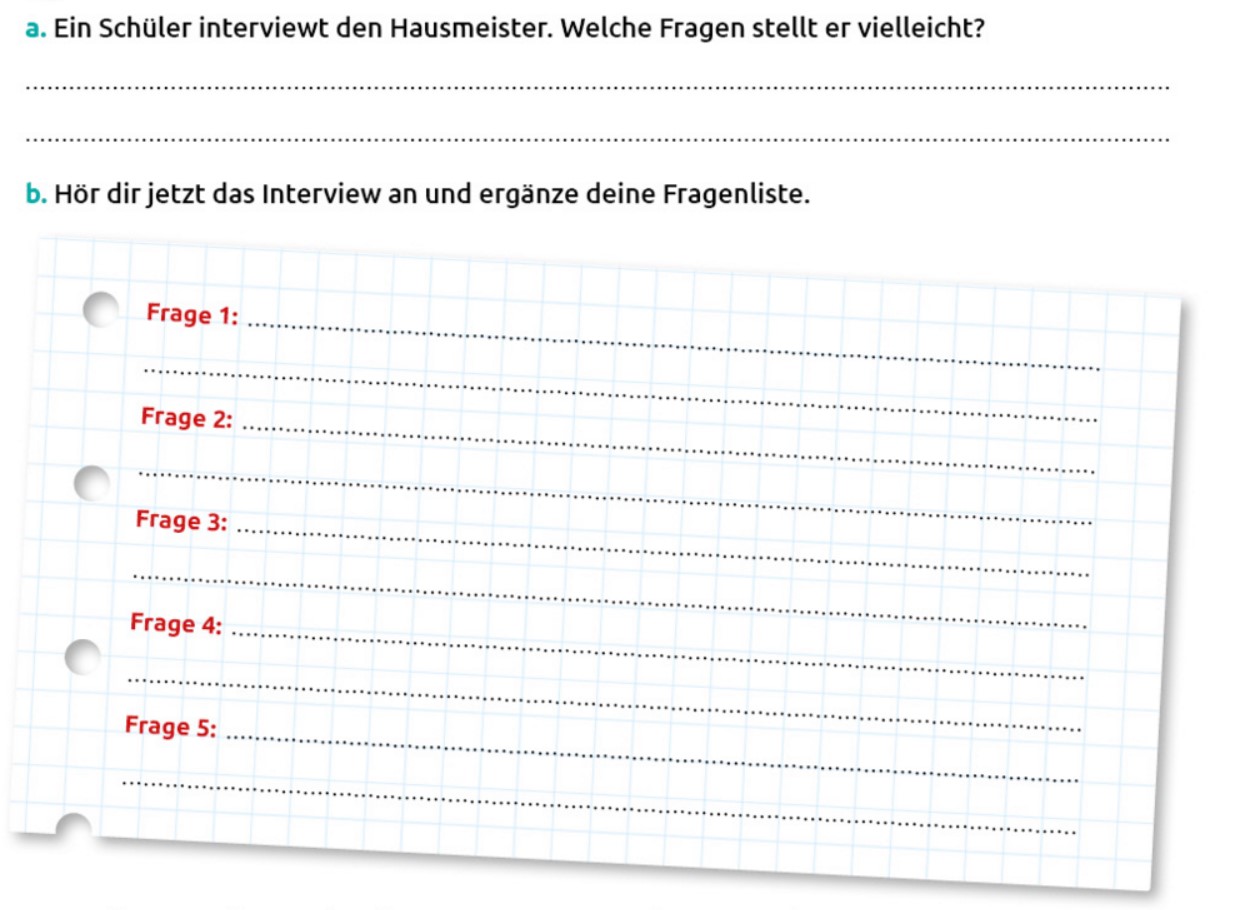 Seit wann arbeiten Sie an der Schule?
Was machen Sie in der Schule?
Was sind Ihre Aufgaben?
Wie lange arbeiten Sie am Tag?
Wo wohnen Sie?
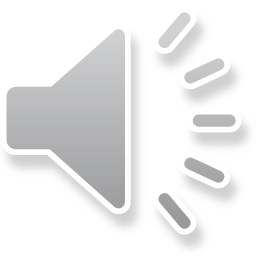 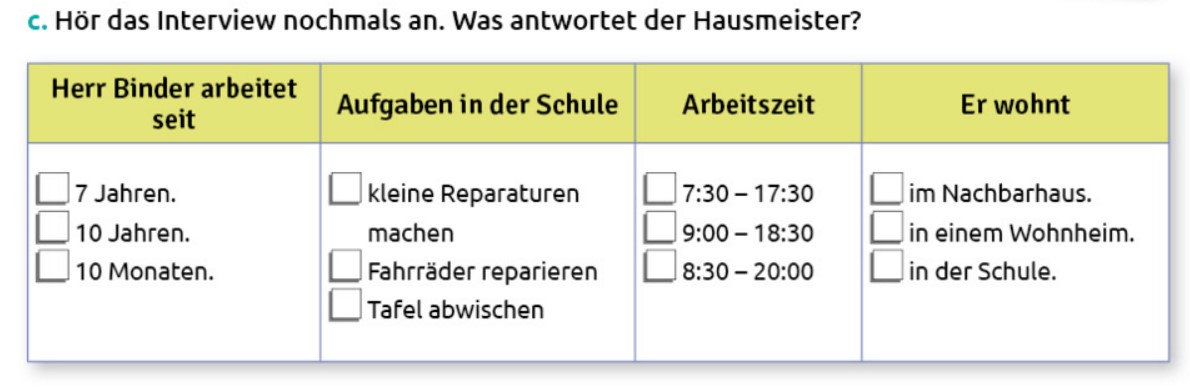 Der Hausmeister:
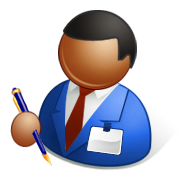 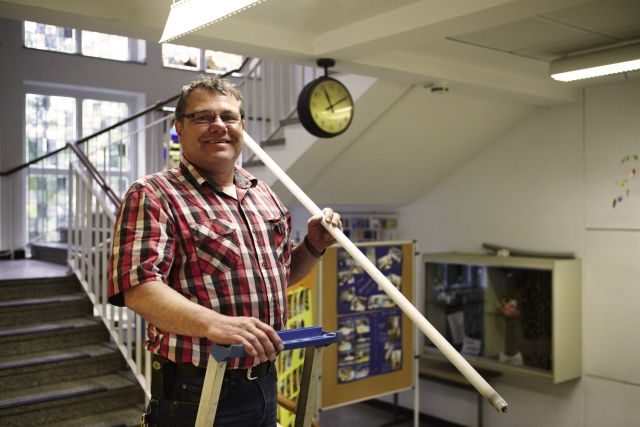 Der Hausmeister heißt …
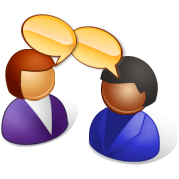 (Dialogspiel)
 Mach ein Interwiew für die Schülerzeitung!
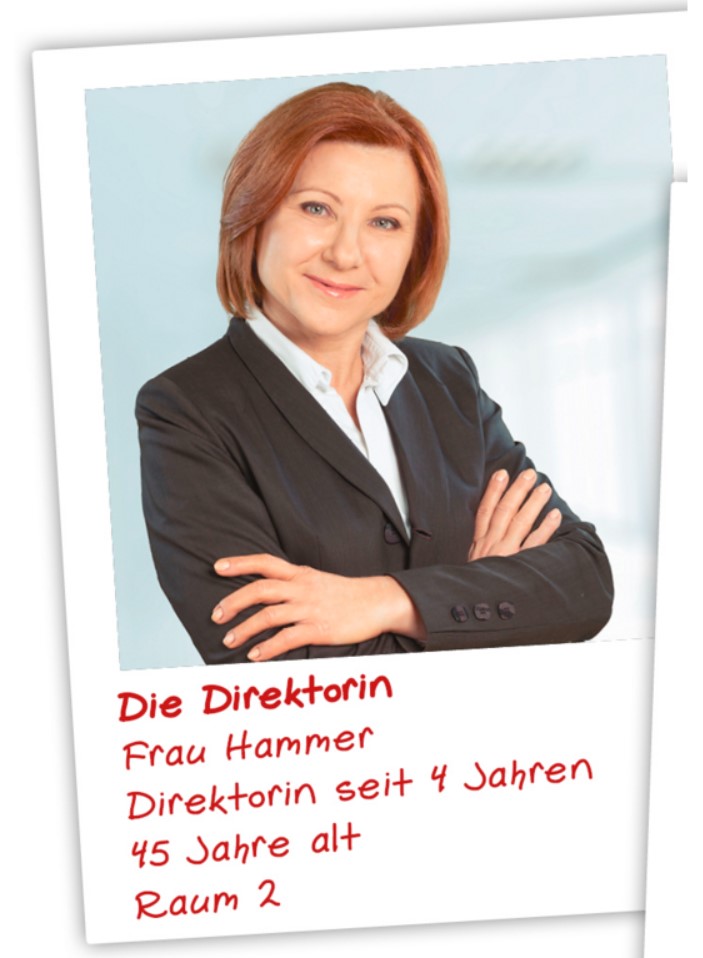 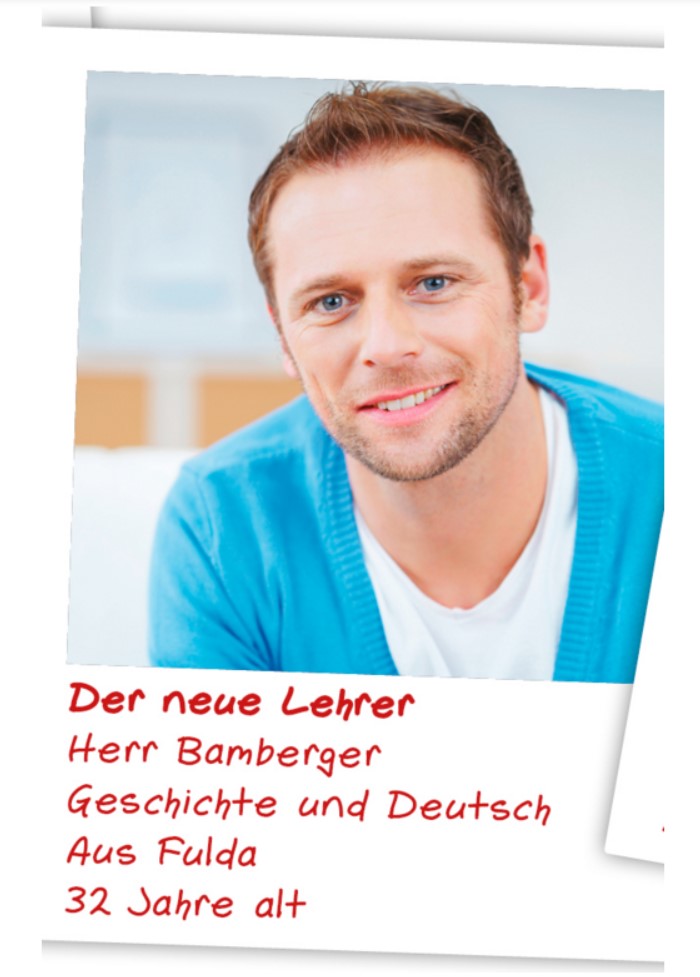 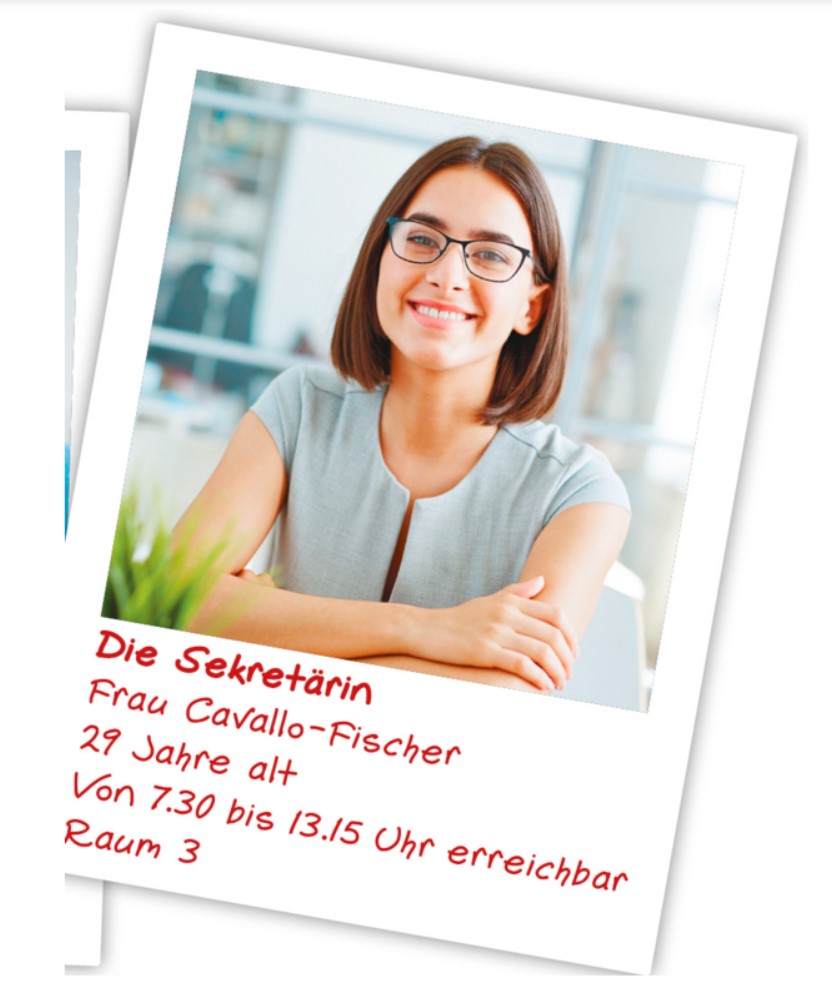